Kể chuyện
Kể chuyện đã nghe, đã đọc(lòng tự trọng)
Kể chuyện đã nghe,đã đọc.
Đề bài : Kể một câu chuyện về lòng tự trọng mà em đã được nghe, được đọc.
Gợi ý
1. Thế nào là tự trọng?
- Nghĩa của từng tiếng trong từ:
     + Tự: chính mình
     + Trọng: tôn trọng 
- Nghĩa chung của từ: tự tôn trọng bản thân, giữ gìn phẩm giá, không để ai coi thường mình.
Kể chuyện đã nghe,đã đọc.
Đề bài : Kể một câu chuyện về lòng tự trọng mà em đã được nghe, được đọc.
Gợi ý
2. Tìm những câu chuyện về lòng tự trọng?
- Quyết tâm vươn lên, không chịu thua kém bạn bè (như cậu bé Nen-li trong câu chuyện Buổi học thể dục - Tiếng Việt 3, tập hai).
B
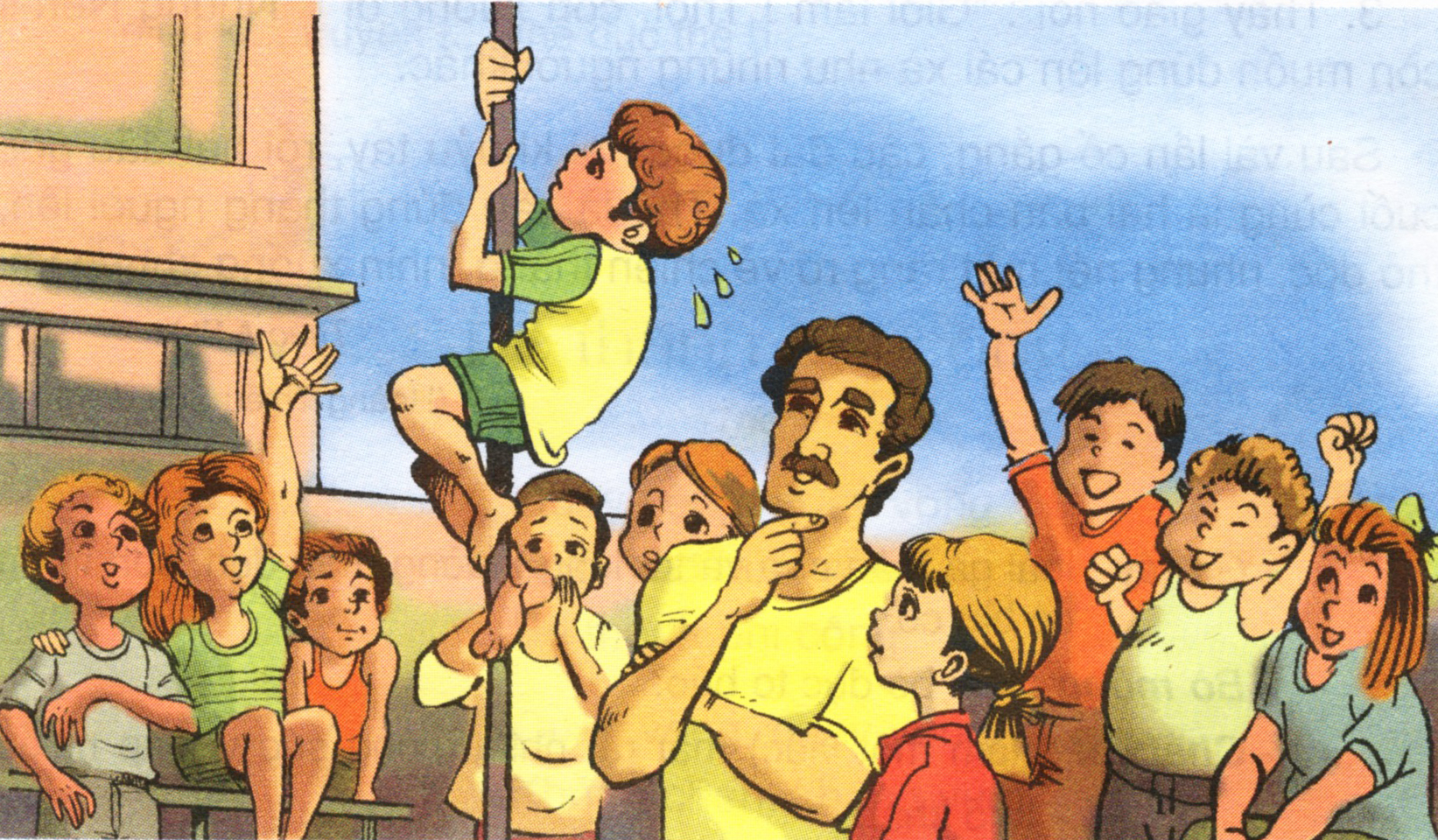 Buổi học thể dục
Kể chuyện đã nghe,đã đọc.
Đề bài : Kể một câu chuyện về lòng tự trọng mà em đã được nghe, được đọc.
Gợi ý
2. Tìm những câu chuyện về lòng tự trọng.
- Quyết tâm vươn lên, không chịu thua kém bạn bè (như cậu bé Nen-li trong câu chuyện Buổi học thể dục - Tiếng Việt 3, tập hai).
- Sống bằng lao động của mình, không ăn bám hoặc dựa dẫm vào người khác (như chàng Mai An Tiêm trong câu chuyện cổ tích Sự tích dưa hấu,...).
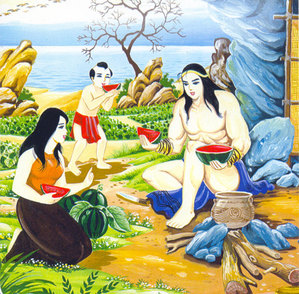 Sự tích dưa hấu
Rùa và Thỏ.
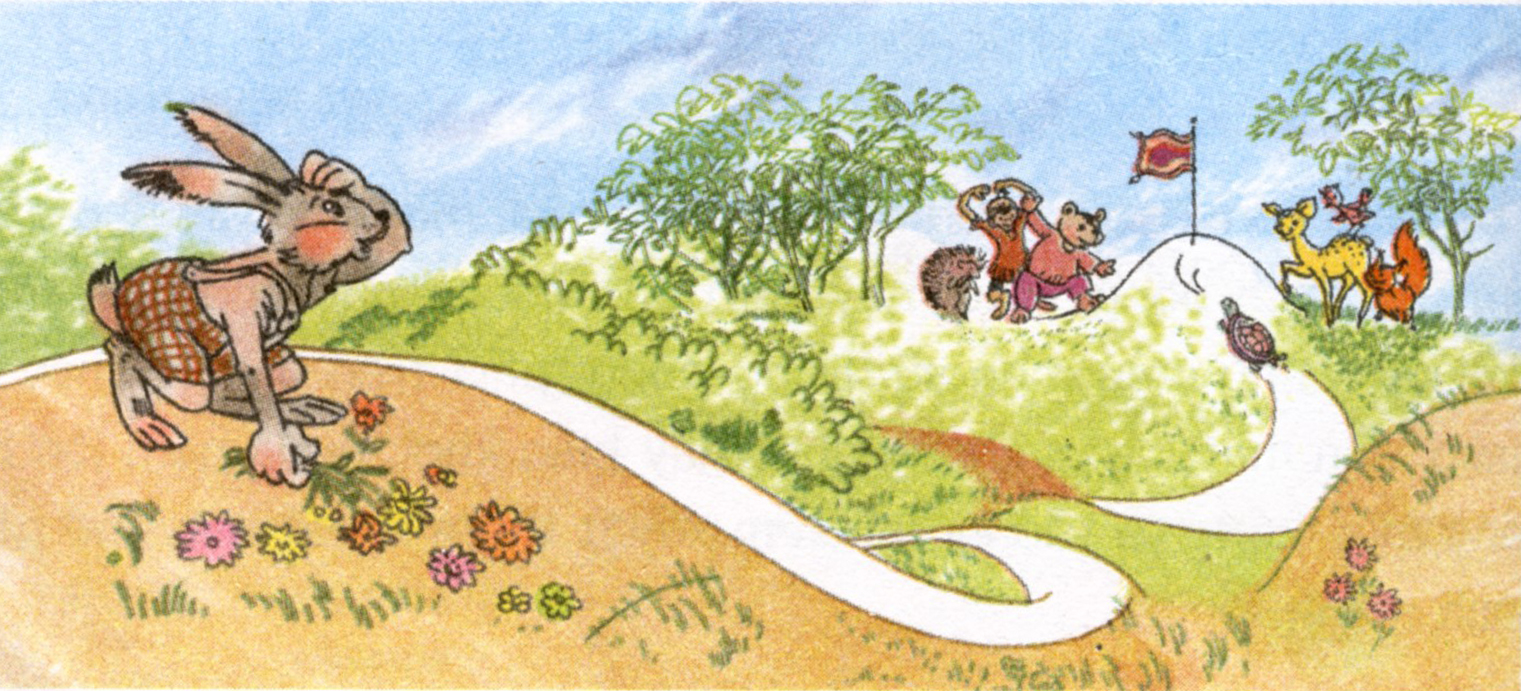 Kể chuyện đã nghe,đã đọc.
3. Kể lại câu chuyện trong nhóm, trong lớp:                                                                                          - Giới thiệu câu chuyện:                                                                            + Nêu tên câu chuyện.                                                                             + Nêu tên các nhân vật trong câu chuyện.
- Kể chuyện:                                                                                + Mở đầu câu chuyện.                                                                                + Diễn biến câu chuyện (kể các sự việc theo đúng thứ tự).                                                                                + Kết thúc câu chuyện.
Kể chuyện đã nghe,đã đọc.
Đề bài : Kể một câu chuyện về lòng tự trọng mà em đã được nghe, được đọc.
Gợi ý
1. Thế nào là tự trọng?
2. Tìm những câu chuyện về lòng tự trọng?
3. Kể lại câu chuyện trong nhóm, trong lớp.
4. Trao đổi với các bạn về ý nghĩa của câu chuyện.
- Câu chuyện nói về ai?
- Là người như thế nào?
- Câu chuyện muốn khuyên ta điều gì?
Kể chuyện đã nghe,đã đọc.
TIÊU CHÍ
- Nội dung câu chuyện có hay, có mới không.
- Cách kể giọng điệu, cử chỉ.
- Khả năng hiểu truyện.
Kể chuyện đã nghe,đã đọc.
Học sinh kể chuyện
Bình chọn câu chuyện hay
DẶN DÒ
- Về nhà tập kể lại câu chuyện cho người thân.
       - Chuẩn bị bài: Kể chuyện tuần 7, 8
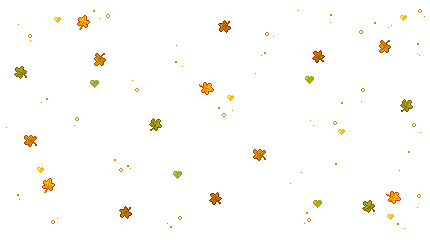 TIẾT HỌC KẾT THÚC. 
CHÚC CÁC EM CHĂM NGOAN, HỌC GIỎI.
CHÚC CÁC EM CHĂM NGOAN HỌC GIỎI